Modele ewaluacji jakości w projektach informatycznych
Kamila Szczepańska
Promotor: Prof. dr hab. inż. Piotr Zaskórski

Warszawska Wyższa Szkoła Informatyki
Warszawa, 2017
Plan prezentacji
Cel i hipoteza badawcza
Zakres pracy
Wnioski z analizy istniejących rozwiązań
Stworzone w ramach pracy modele ewaluacji jakości ex- ante i ex- post
Omówienie wyników ewaluacji jakości ex- ante i ex- post na wybranym przykładzie
Wnioski z przestawionego przykładu
Ogólne wnioski z pracy
Cel i hipoteza badawcza
Cel: Identyfikacja modeli ewaluacji jakości projektów informatycznych
Hipoteza: Jakość procesu projektowania wpływa wprost proporcjonalnie na jakość produktu
Zakres pracy
Wstęp
Identyfikacja pojęcia projekt
Zarządzanie projektami według wybranych metodyk
Kryteria systemowe i atrybuty uwzględniane przy ewaluacji jakości projektu
Jakość projektu
Model ewaluacji jakości ex- ante
Model ewaluacji jakości ex- post
Ilustracja praktyczna zastosowania modeli ewaluacji jakości
Zakończenie
Analiza istniejących rozwiązań
Model ewaluacji jakości ex- ante
Model ewaluacji jakości ex- ante – przykładowe obszary
Model ewaluacji jakości ex- post
Model ewaluacji jakości ex- post
Model ewaluacji jakości ex- post
Model ewaluacji jakości ex- post
Wyniki ewaluacji jakości ex- ante na wybranym przykładzie
Wyniki ewaluacji jakości ex- post na wybranym przykładzie
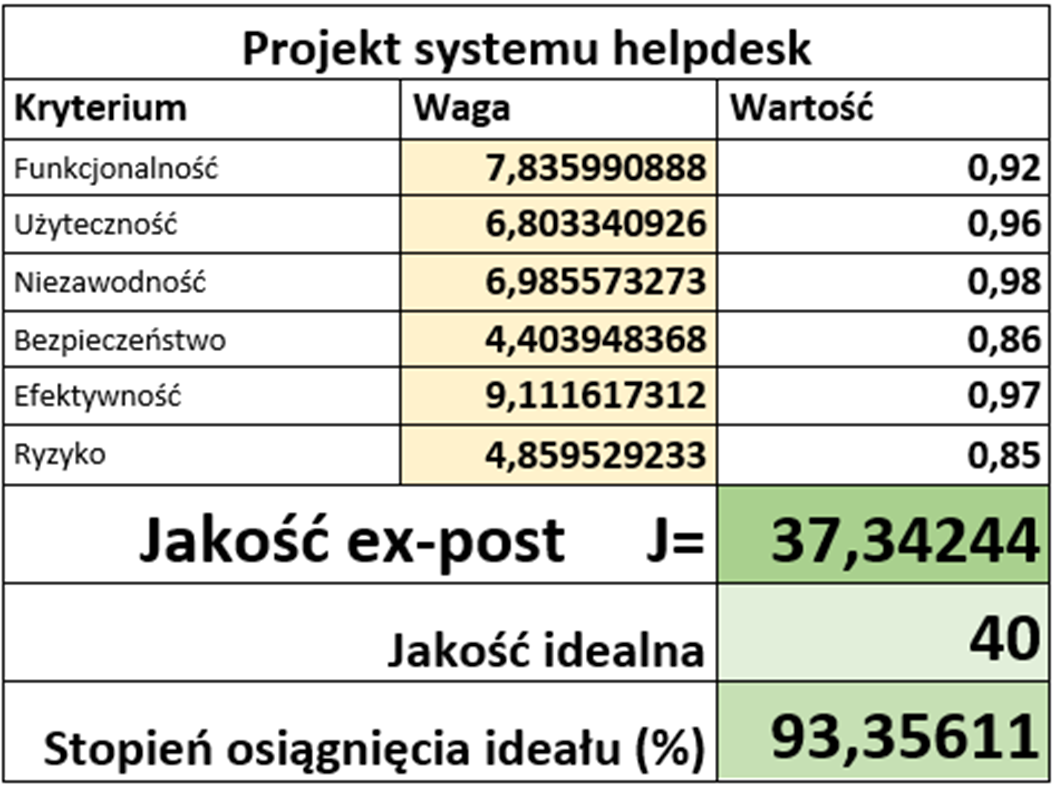 Porównanie wskaźników jakości ex- ante i ex- post na wybranym przykładzie
Wnioski z przedstawionego przykładu
Przykład potwierdza hipotezę badawczą
Konieczne jest zweryfikowanie hipotezy na większej ilości danych, za pomocą metod statystycznych
Ogólne wnioski z pracy
Przedstawione w pracy modele wymagają analizy na większej liczbie projektów.
Jakość projektu jest pojęciem bardzo złożonym, a zarządzanie nią w projekcie wymaga czasu i zaangażowania wielu osób.
Zarządzanie jakością w projekcie oznacza ingerencję we wszystkie elementy we wszystkich fazach projektu.
Działania naprawcze należy podejmować jak najszybciej od wykrycia błędów, gdyż koszty naprawy w kolejnych fazach projektu są coraz wyższe.
Ewaluacja jakości w projekcie może również dostarczyć wniosków do przyszłej praktyki projektowej.
DZIĘKUJĘ ZA UWAGĘ